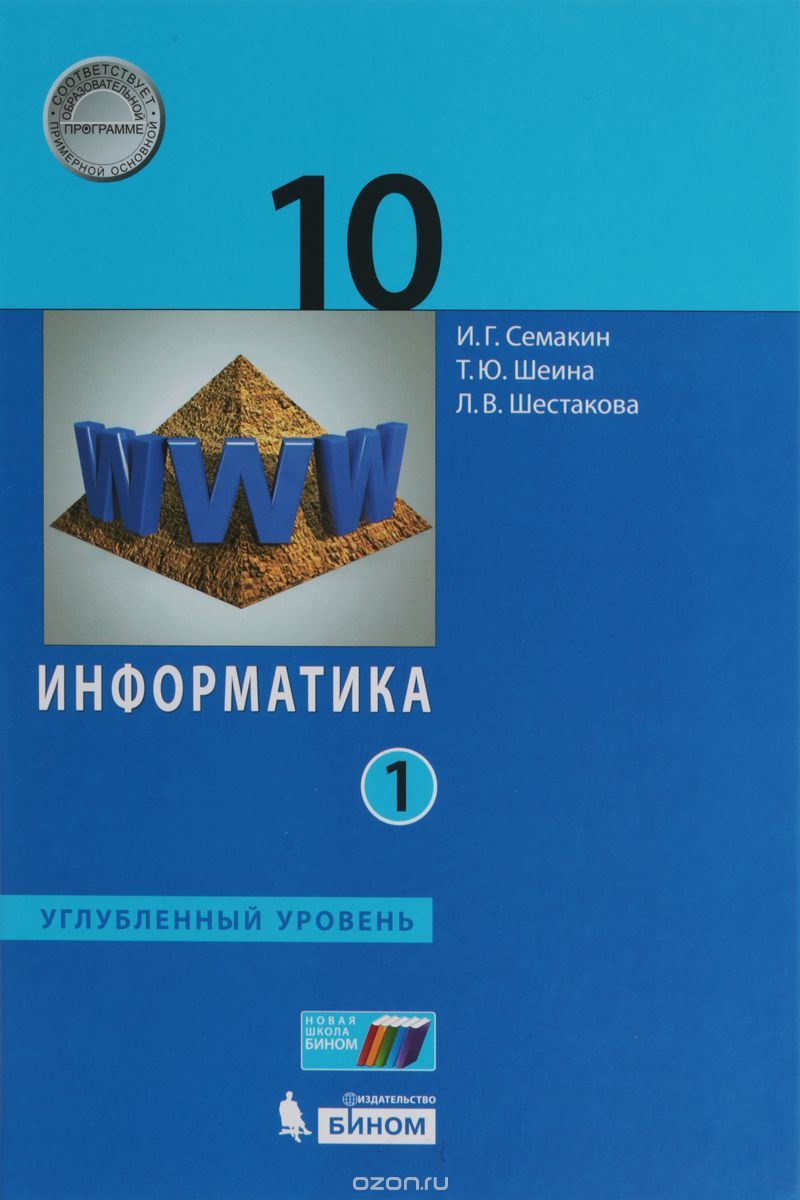 Виды программного обеспечения
Компьютер
Информатика
10 класс
Углубленный уровень
ПО (software)
совокупность программ, используемы при работе на компьютере и обеспечивающих функционирование его аппаратных средств, выполнение различных задач пользователя, а также разработку и отладку новых программ.
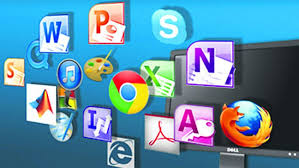 Системное ПО
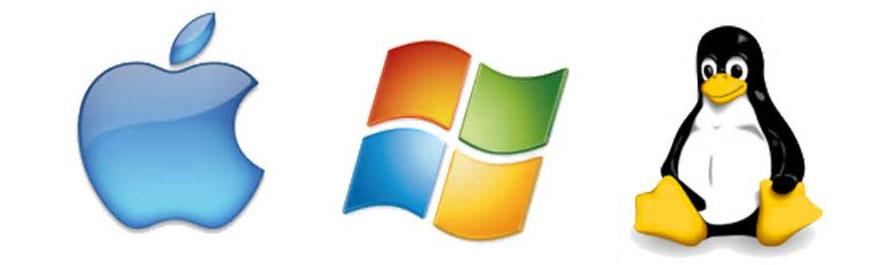 Базовое ПО:
Операционные системы;
Сетевые программные средства;
Драйверы;
Сервисные программы (утилиты):
Файловые менеджеры;
Архиваторы;
Антивирусные программы;
Средства диагностики системы.
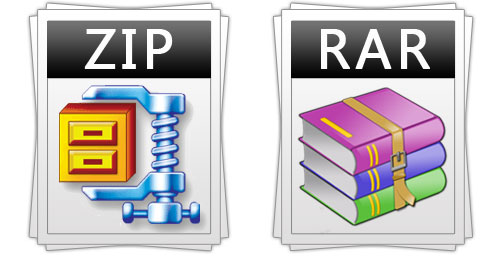 [Speaker Notes: Привести примеры
Назначение]
Прикладное ПО
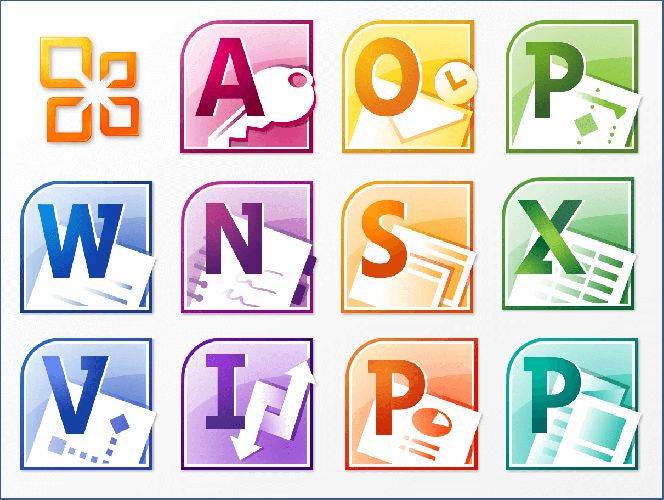 Общего назначения:
Текстовые процессоры;
Табличные процессоры;
Графические пакеты;
СУБД;
Программы для созданияпрезентаций;
Браузеры и т.д.
Целевого назначения:
Системы автоматизированного проектирования;
Бухгалтерские программы;
Математические пакеты и т.д.
[Speaker Notes: Офисные пакеты]
Инструментальное ПО
средства для разработки программ.

Транслятор – программа, которая преобразует программу, написанную на одном из языков высокого уровня, в программу, состоящую из машинных команд.
[Speaker Notes: Компилятор – преобразует в машинный код, без исполнения.
Интерпретатор – выполняет покомандно
http://devnuances.com/soft/raznitsa-mezhdu-kompilyatorom-i-interpretatorom/]
Системы программирования
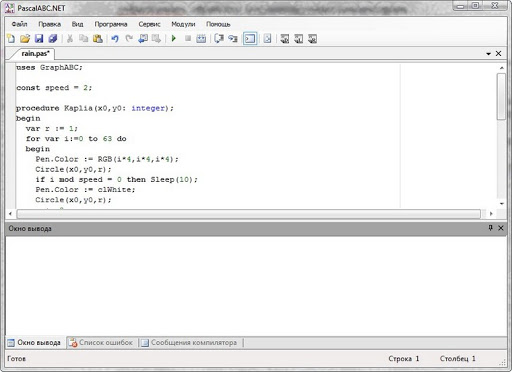 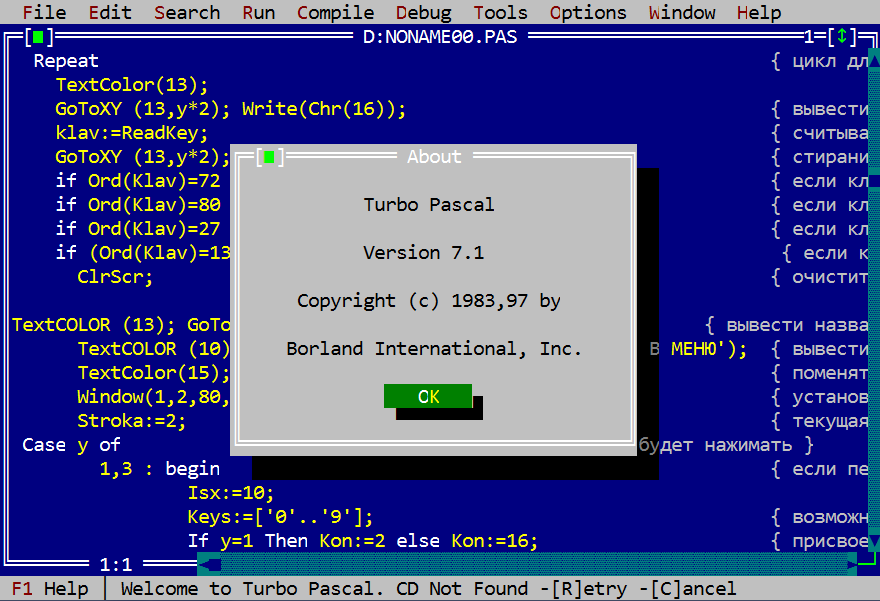 [Speaker Notes: Содержат: транслятор, библиотеки, текстовый редактор, отладчик]